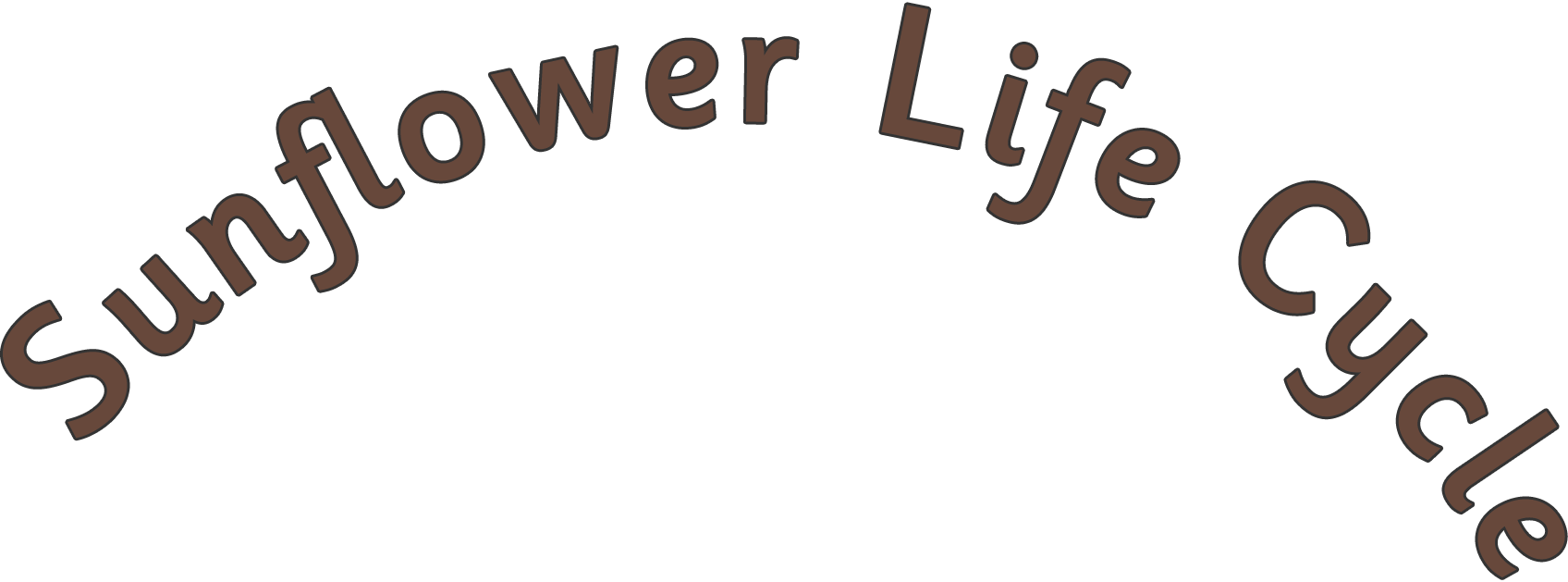 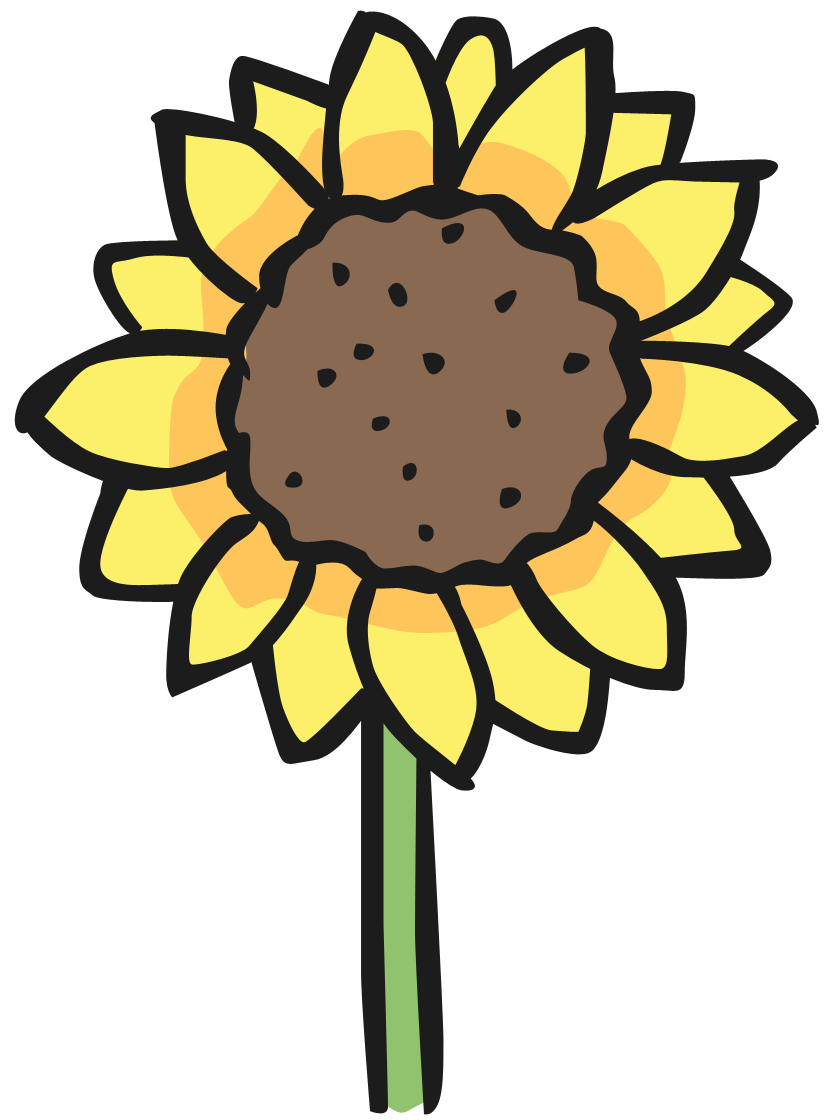 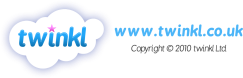 The seed case cracks open and a shoot starts to grow about a week after planting.
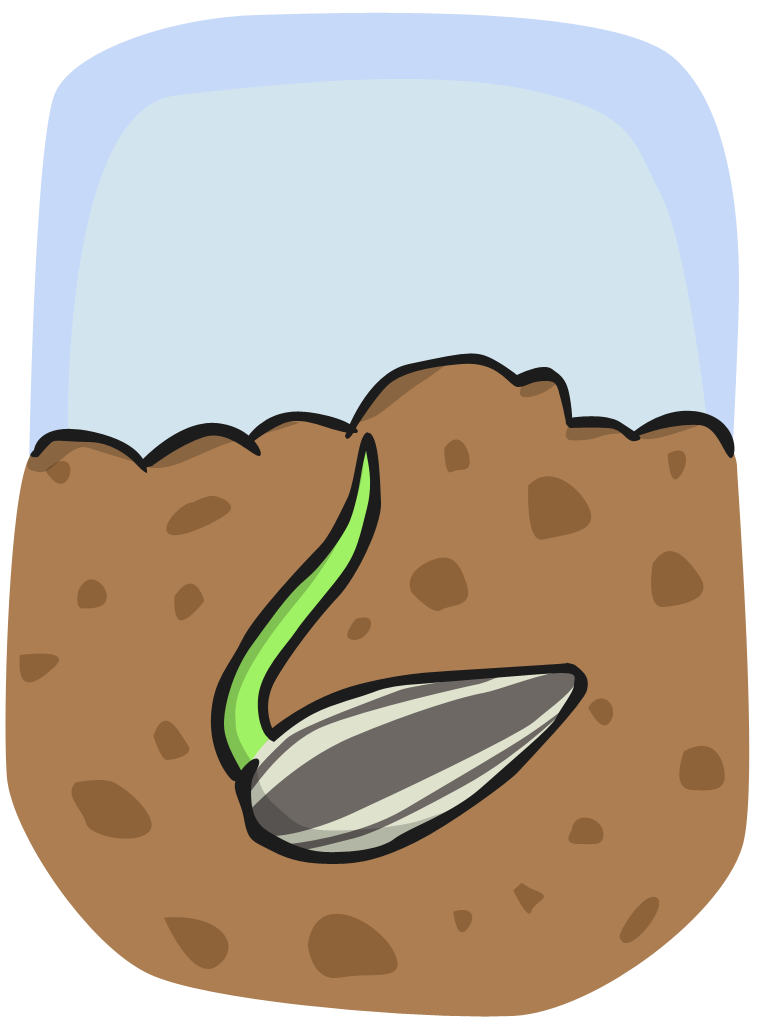 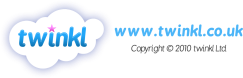 The shoot grows into a stem. A few leaves will appear. A bud begins to form.
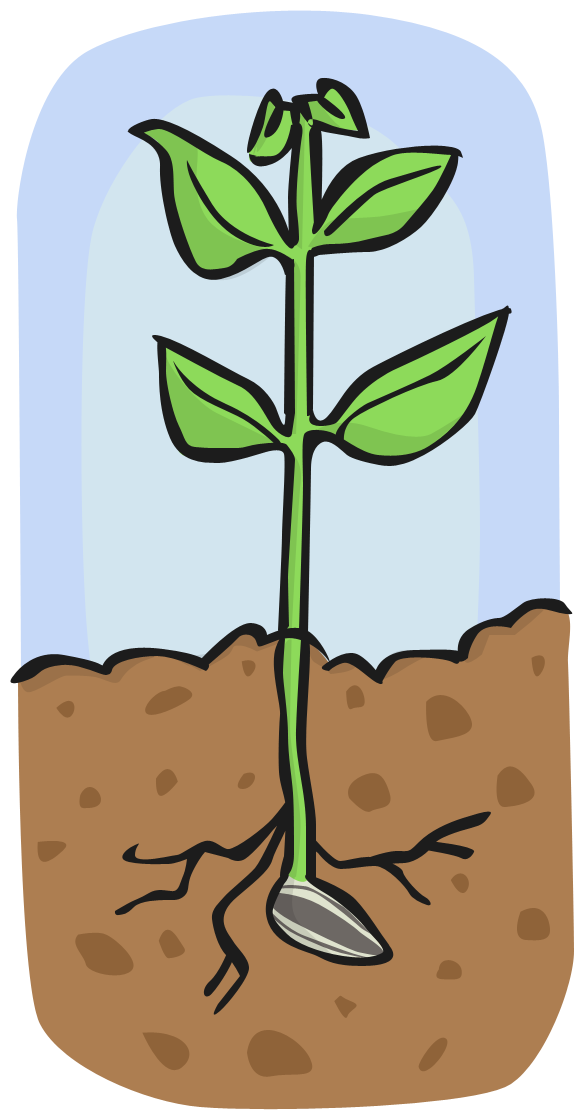 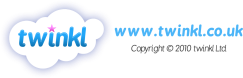 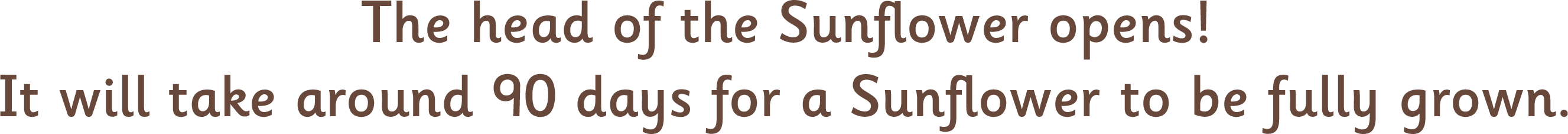 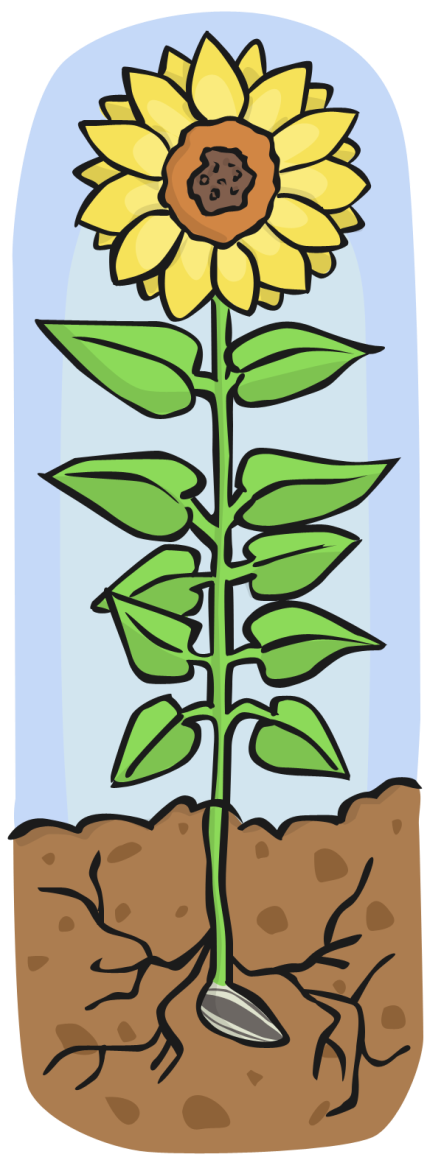 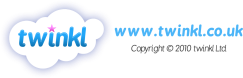 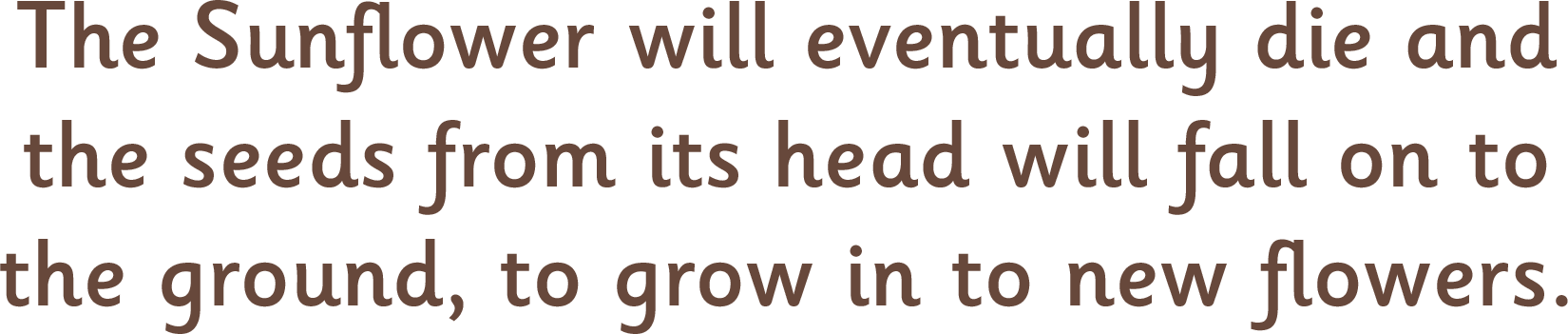 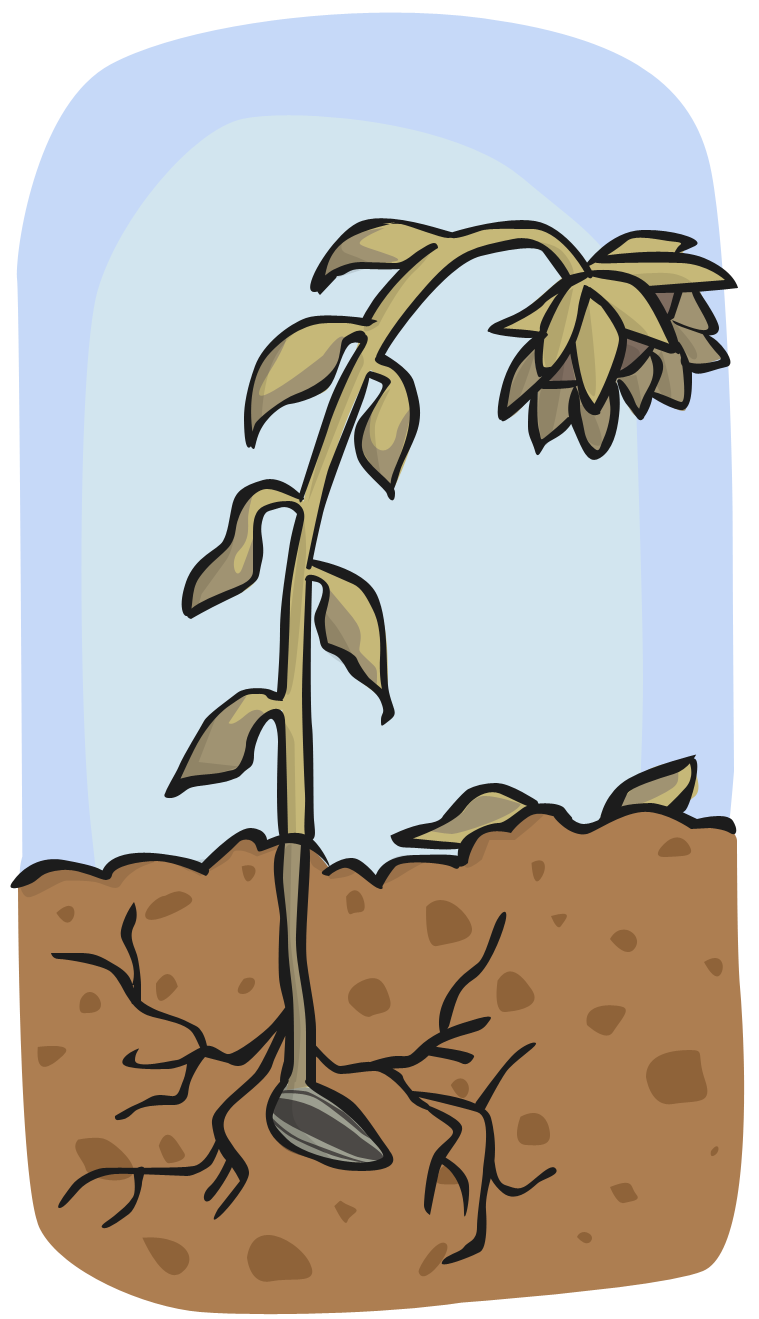 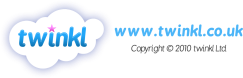 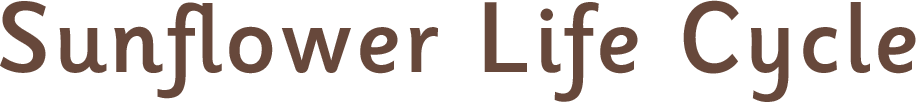 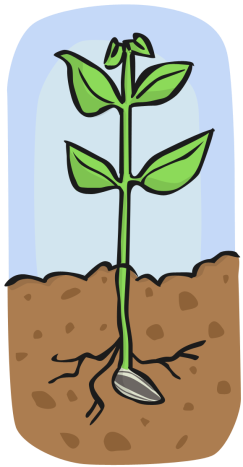 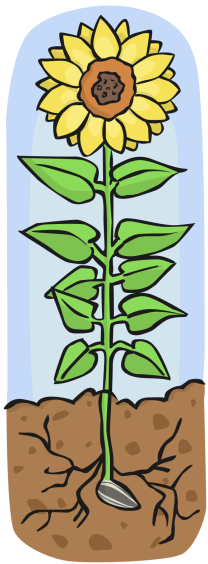 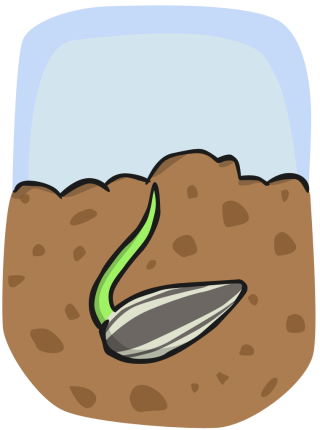 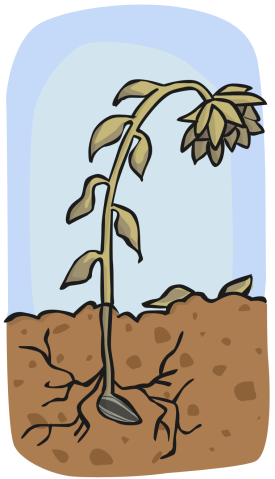 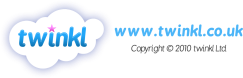 Use your writing tricks to fix these sentences…
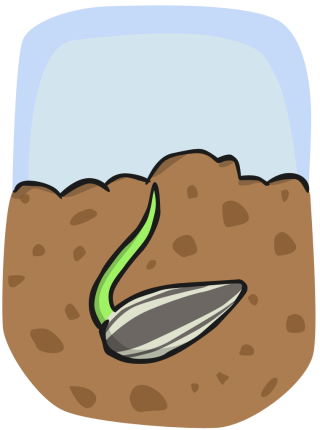 the seed grows ashoot
The seed grows a shoot.
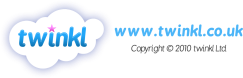 Use your writing tricks to fix these sentences…
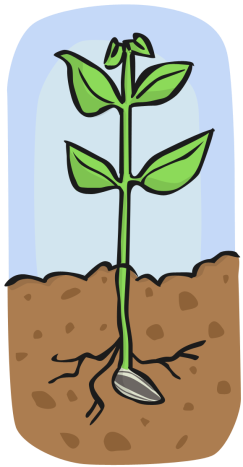 the shoot isa sdem
The shoot is a stem.
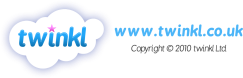 Use your writing tricks to fix these sentences…
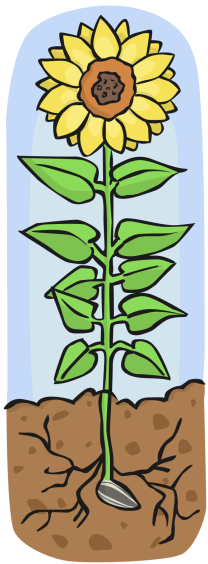 I kan seea yellow flawur
I can see a yellow flower.
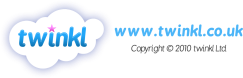 Use your writing tricks to fix these sentences…
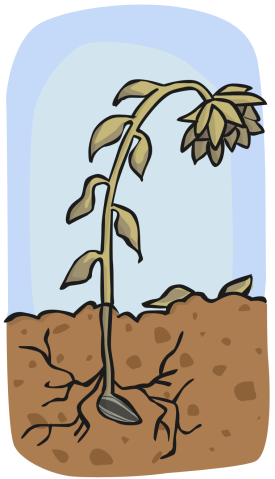 the seeds wil drop dawn
The seeds will drop down.
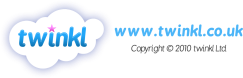